Work in groups: List some activities you often do before and during Tet?Rules: Work in 2 minutes, each group member will take turn going up to the board and tick your answer. The team that answer most correctly, fastest and most will be winner.
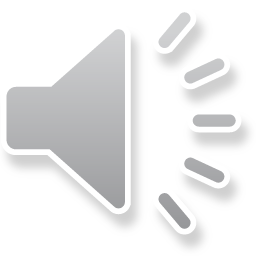 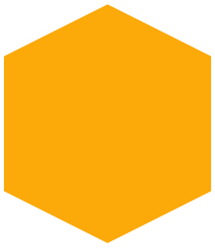 Cleaning and decorating the house
Unit 5:Our customs and traditions
Lesson 1: Getting Started
(page 50-51)
Exercise 1. Listen and read (pg 50)
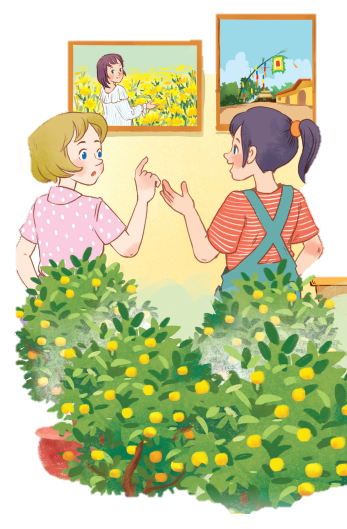 1. What can you see in each picture? 


2. Can you guess the places that the picture show?
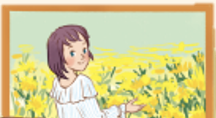 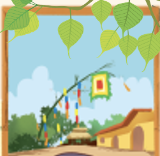 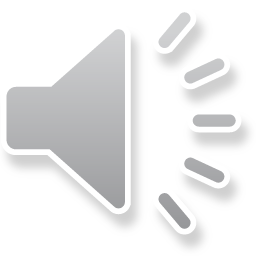 Exercise 1. Listen and read.
Elena: Wow, this girl looks so cute.
Trang: Yeah ... She’s my cousin. She’s at Sa Dec Flower Village. Tet is coming soon, so many people visit flower villages to take pictures with the blooming flowers.
Elena: Oh, I’m fond of admiring the flowers. Does your family visit places like this too?
Trang: Yes, we do. We usually visit Nhat Tan Village to buy kumquat trees and peach blossoms.
Elena: I see flowers and ornamental trees everywhere these days. What are they for?
Trang: We, Vietnamese, use plants and flowers for decorations and for oﬀerings. They are an important part of our Tet tradition.
Elena: And what’s that tall tree in the photo?
Trang: Well, it’s actually a bamboo pole. People place it in the yard of the communal house. They hang decorative items like small bells and lanterns on it. They want to chase away bad luck and pray for a lucky new year.
Elena: Interesting! I didn’t know that.
PRESENTATION
1. admire (v)
/ədˈmaɪr/
khâm phục, ngưỡng mộ
Elena: Wow, this girl looks so cute.
Trang: Yeah ... She’s my cousin. She’s at Sa Dec Flower Village. Tet is coming soon, so many people visit flower villages to take pictures with the blooming flowers.
Elena: Oh, I’m fond of admiring the flowers. Does your family visit places like this too?
Trang: Yes, we do. We usually visit Nhat Tan Village to buy kumquat trees and peach blossoms.
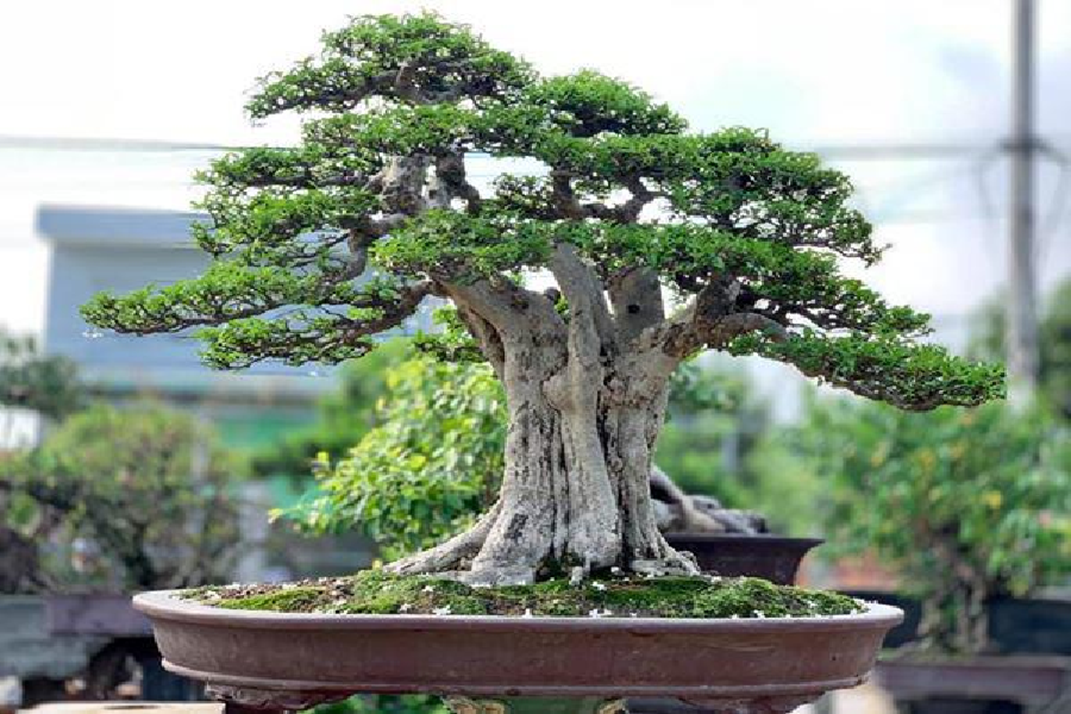 ornamental tree (n)
/ɔːnəˈmentl triː/
cây cảnh
Elena: I see flowers and ornamental trees everywhere these days. What are they for?
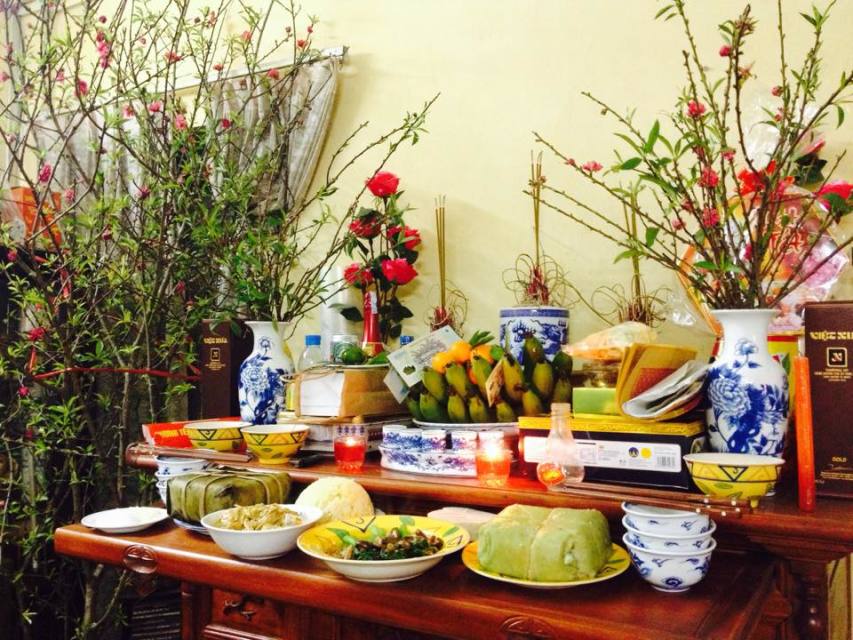 offering (n)
/ˈɒfərɪŋ/
đồ thờ cúng
Trang: We, Vietnamese, use plants and flowers for decorations and for oﬀerings. They are an important part of our Tet tradition.
PRESENTATION
2. chase away
/tʃeɪs əˈweɪ/
xua đuổi
Trang: Well, it’s actually a bamboo pole. People place it in the yard of the communal house. They hang decorative items like small bells and lanterns on it. They want to chase away bad luck and pray for a lucky new year.
PRESENTATION
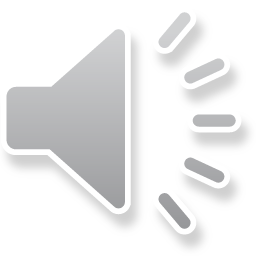 Exercise 1. Listen and read.
Elena: Wow, this girl looks so cute.
Trang: Yeah ... She’s my cousin. She’s at Sa Dec Flower Village. Tet is coming soon, so many people visit flower villages to take pictures with the blooming flowers.
Elena: Oh, I’m fond of admiring the flowers. Does your family visit places like this too?
Trang: Yes, we do. We usually visit Nhat Tan Village to buy kumquat trees and peach blossoms.
Elena: I see flowers and ornamental trees everywhere these days. What are they for?
Trang: We, Vietnamese, use plants and flowers for decorations and for oﬀerings. They are an important part of our Tet tradition.
Elena: And what’s that tall tree in the photo?
Trang: Well, it’s actually a bamboo pole. People place it in the yard of the communal house. They hang decorative items like small bells and lanterns on it. They want to chase away bad luck and pray for a lucky new year.
Elena: Interesting! I didn’t know that.
Exercise 2: Work in groups. Read again and tick T (true) or F (false)
Check your answers.
Elena: Wow, this girl looks so cute.
Trang: Yeah ... She’s my cousin. She’s at Sa Dec Flower Village. Tet is coming soon, so many people visit flower villages to take pictures with the blooming flowers.
Check your answers.
Elena: Wow, this girl looks so cute.
Trang: Yeah ... She’s my cousin. She’s at Sa Dec Flower Village. Tet is coming soon, so many people visit flower villages to take pictures (= photos) with the blooming flowers.
Check your answers.
Elena: Wow, this girl looks so cute.Elena: Oh, I’m fond of admiring the flowers. Does your family visit places like this too?
Trang: Yes, we do. We usually visit Nhat Tan Village to buy kumquat trees and peach blossoms.
Check your answers.
Elena: I see flowers and ornamental trees everywhere these days. What are they for?
Trang: We, Vietnamese, use plants and flowers for decorations and for oﬀerings. They are an important part (> < not part) of our Tet tradition.
Check your answers.
Elena: And what’s that tall tree in the photo?
Trang: Well, it’s actually a bamboo pole. People place it in the yard of the communal house. They hang decorative items like small bells and lanterns on it. They want to chase away bad luck and pray for a lucky new year.
Check your answers
Name some more traditional decorations 
at Tet
PRACTICE
3
Match the phrase with the correct pictures.
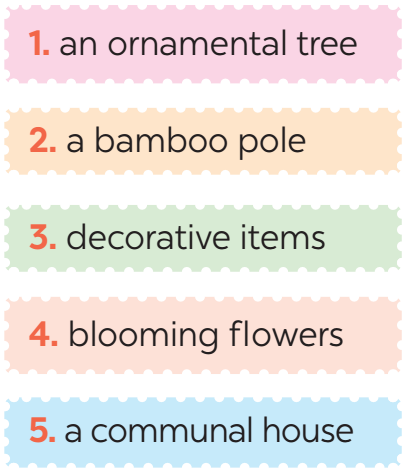 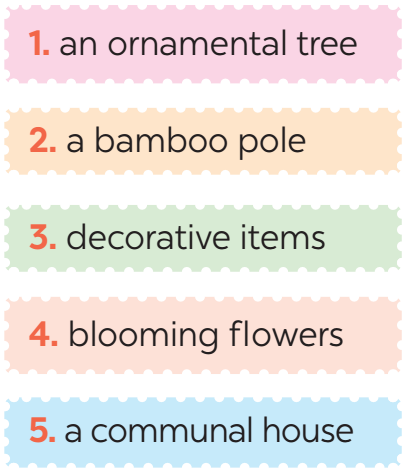 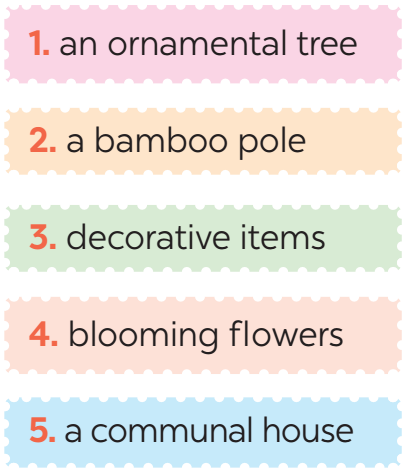 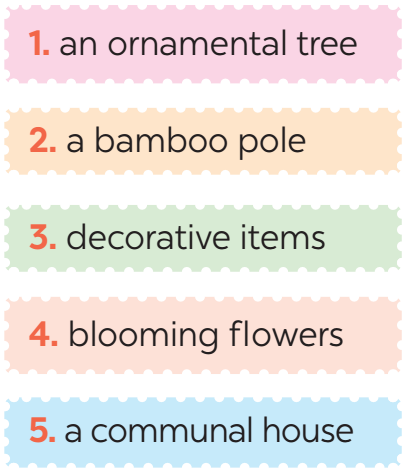 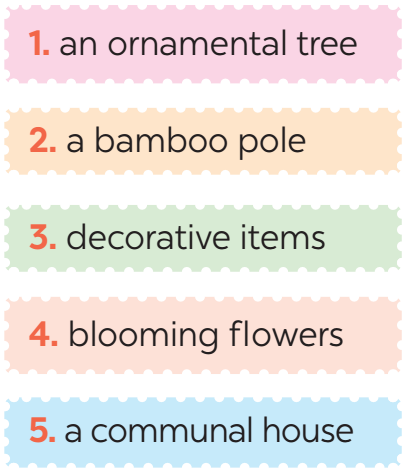 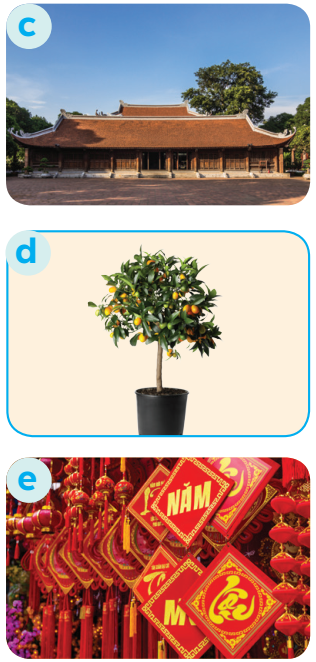 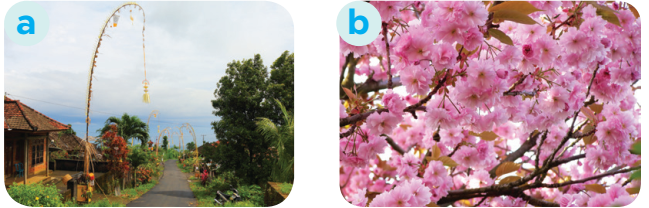 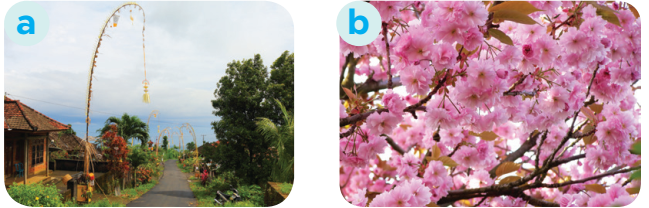 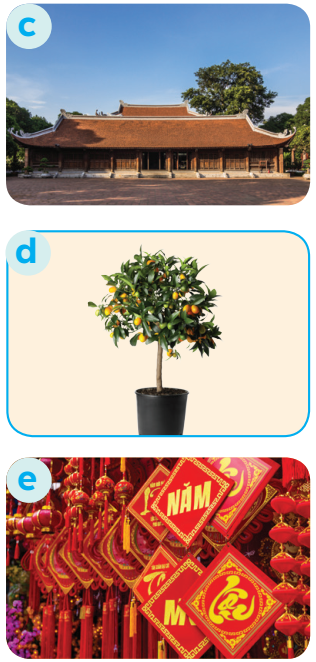 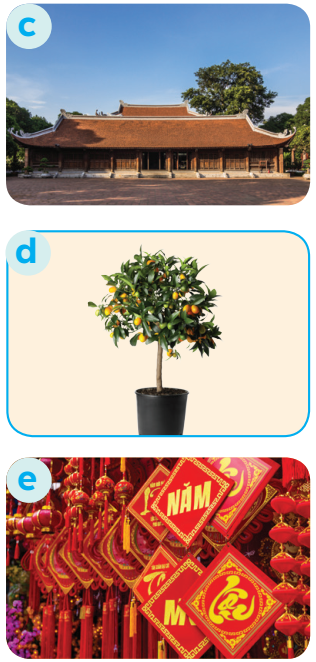 Have you heard of the phrase 'Knock on wood'? It’s a way people in many cultures avoid bad luck. Today, let’s learn more about these interesting customs and traditions!"
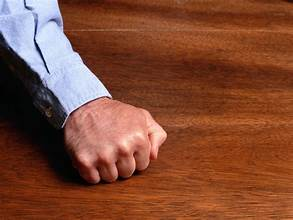 Exercise 4. Complete the sentences with the verbs from the box.
admire	chase		pray		place
1. The British decorate their Christmas trees and ______ presents under them.

2. Tom likes to ______ the view from the hill.

3. In many cultures, knocking on wood is a way to ______ away bad spirits.

4. Many Asians go to Buddhist temples to ______ for good luck.
https://wordwall.net/play/81155/340/272
WORDWALL GAMES

Work in groups, the team that answers correctly and fastest will be winner.
Exercise 4. Check your answers
admire	chase		pray		place
1. The British decorate their Christmas trees and ______ presents under them.

2. Tom likes to ______ the view from the hill.

3. In many cultures, knocking on wood is a way to ______ away bad spirits.

4. Many Asians go to Buddhist temples to ______ for good luck.
place
admire
chase
pray
Exercise 5. QUIZ: New Years around the world.
People around the world celebrate New Years differently. Choose the country with each tradition below.
1. What is this custom?And which country does it come from?         A. Thailand            B. Japan
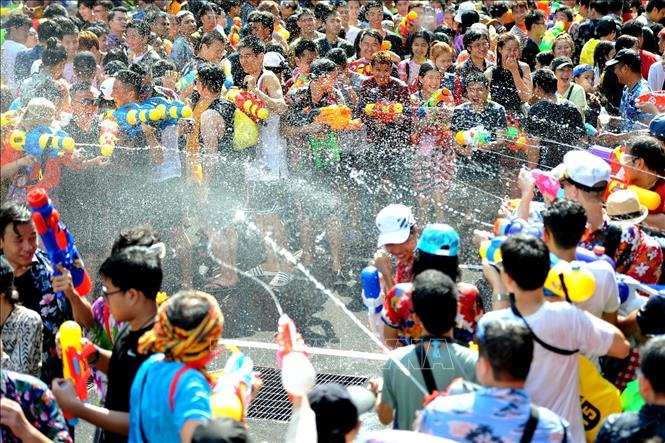 It is about throwing water at each other. It comes from Thailand It is called Songkran. Songkran is one of Thailand’s most famous and exciting festivals.
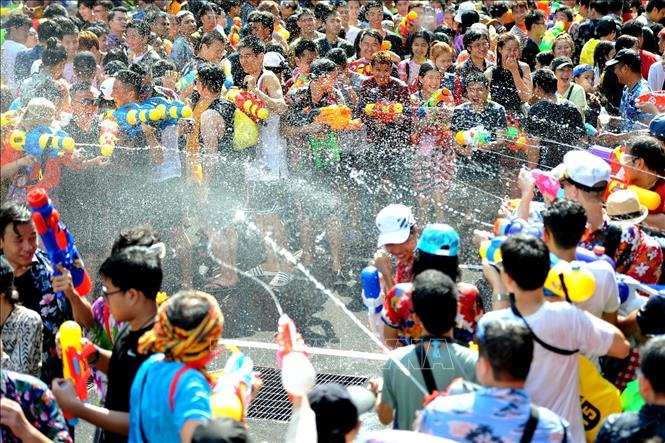 Songkran: The Water Festival of Thailand
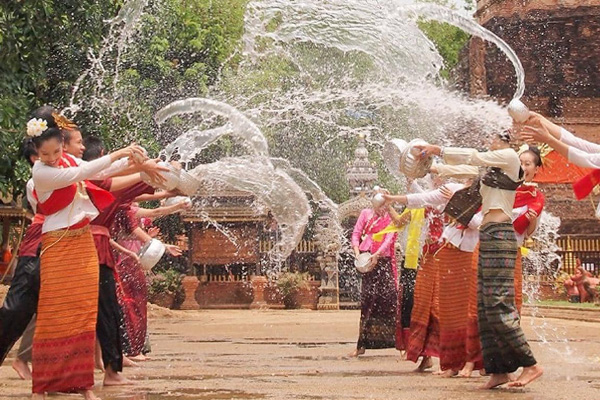 It is celebrated as the Thai New Year from April 13th to 15th every year.
Songkran: Enjoy the Water War
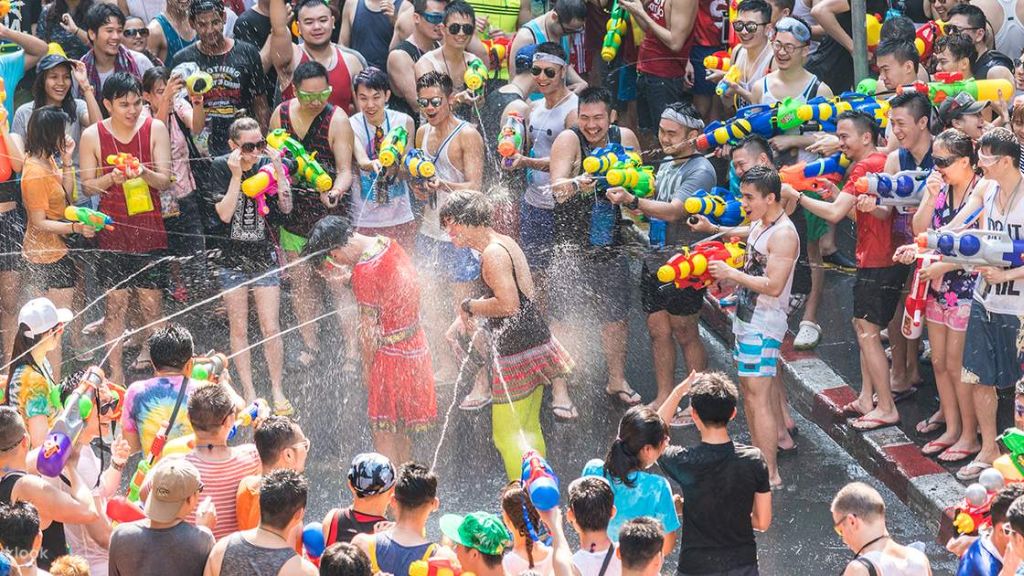 People splash water on each other to have fun and wash away bad things, preparing for the good things in the New Year..
Songkran: Spiritual Side
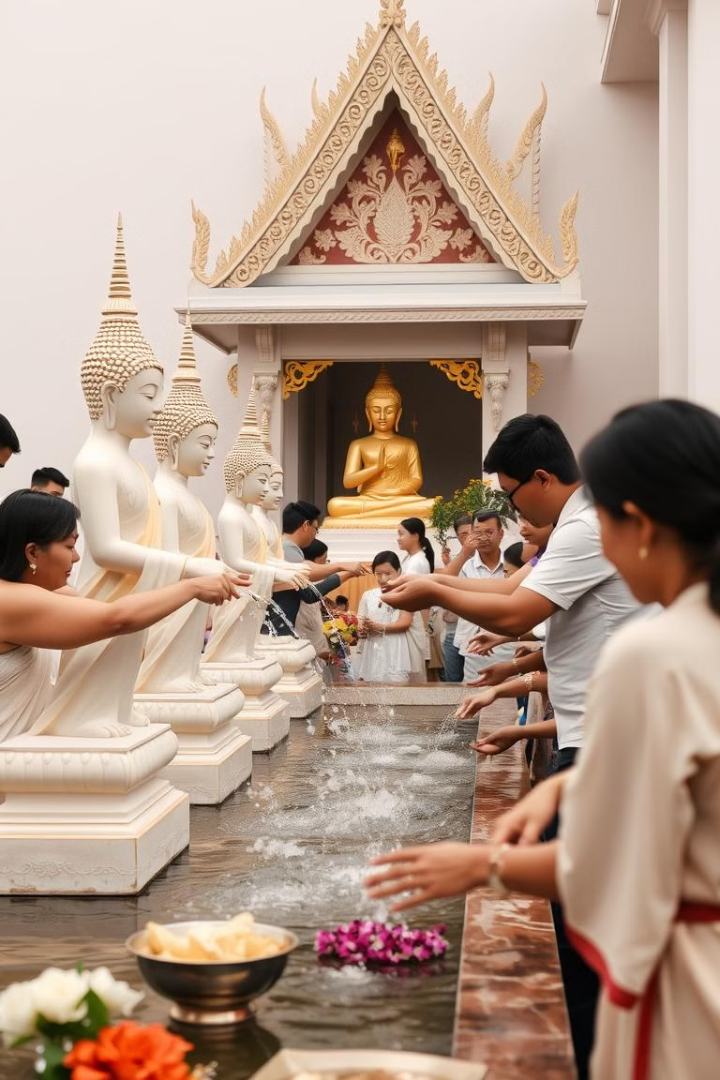 Water symbolizes 
Washing away
bad luck and 
welcoming 
positivity into life
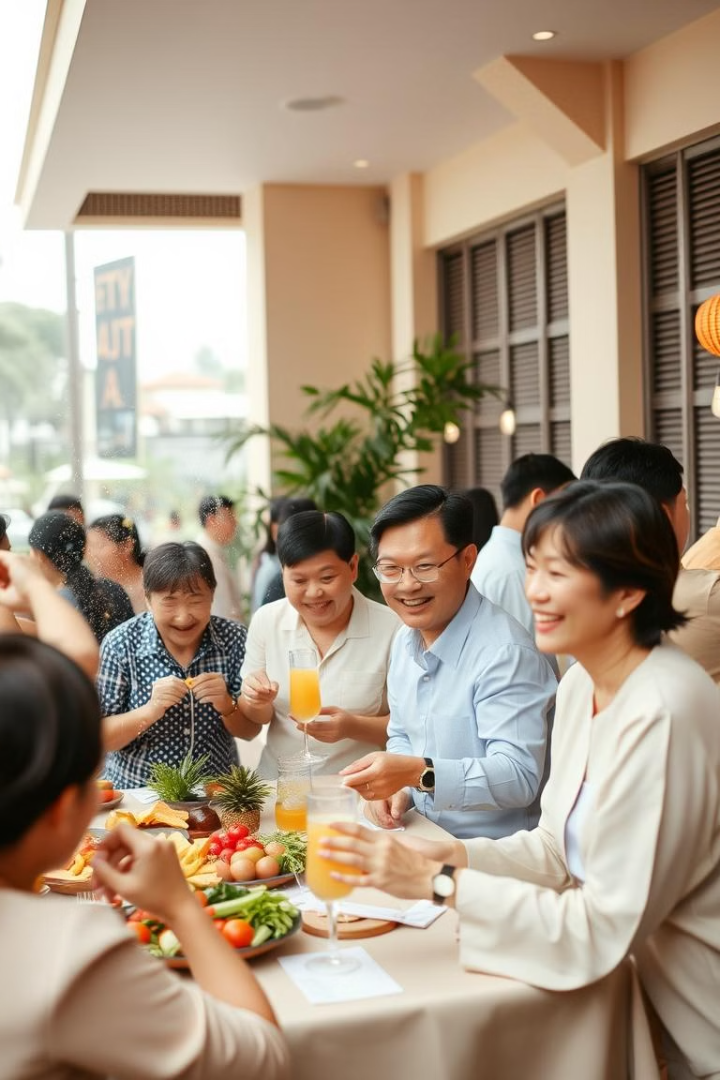 Songkran: The Festival of Happiness
Songkran is a time 
for family reunions,
spending time with
friends, and bonding
with loved ones.
1
Songkran: A Unique Experience
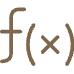 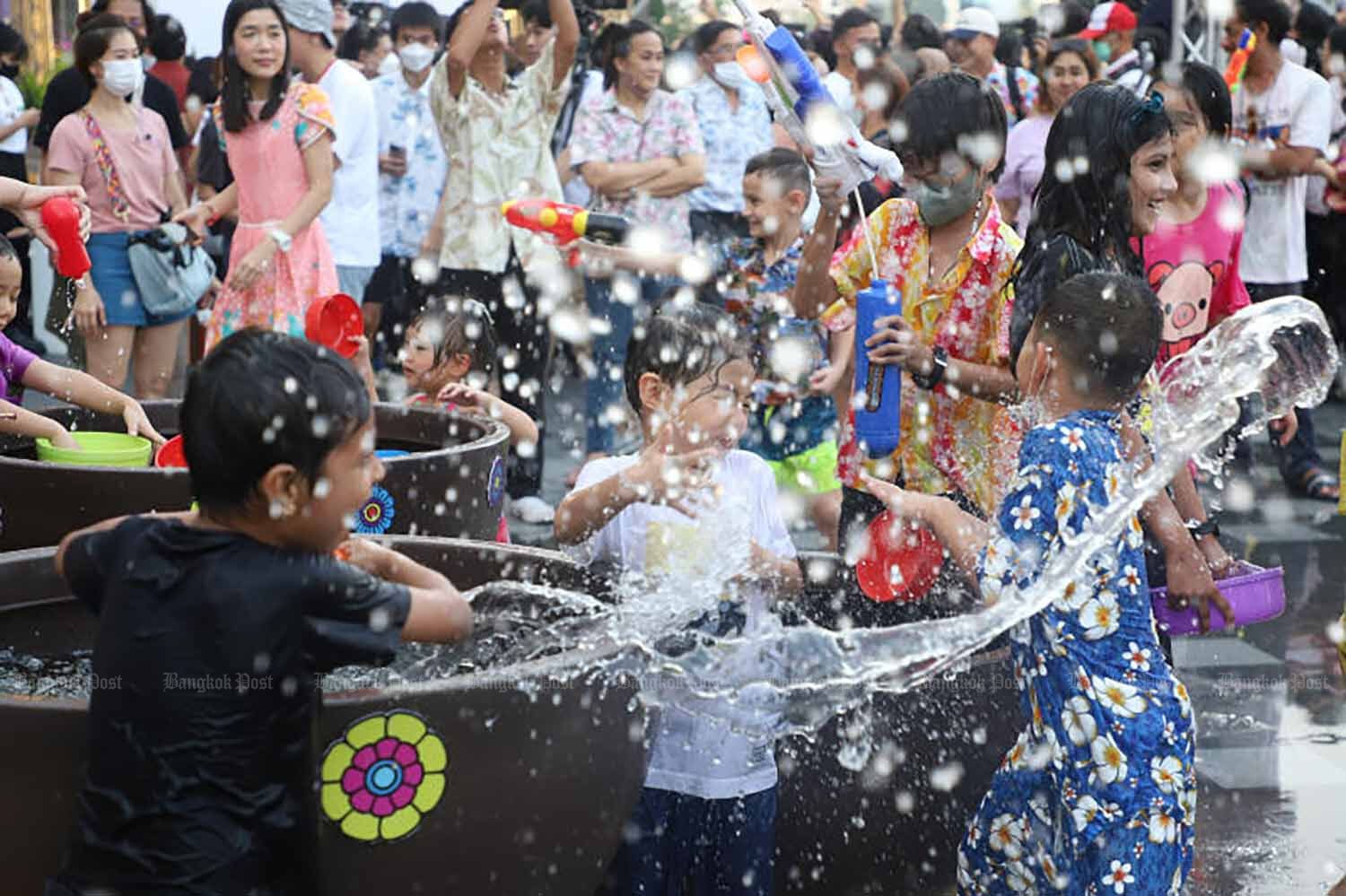 Fun and Joy  
Songkran is a festival of happiness and excitement.
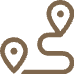 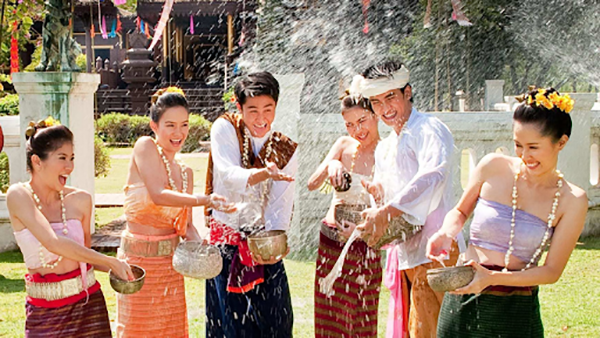 Songkran: A Celebration of Joy
Happiness Songkran
brings joy, fun,
Togetherness and
new beginnings.
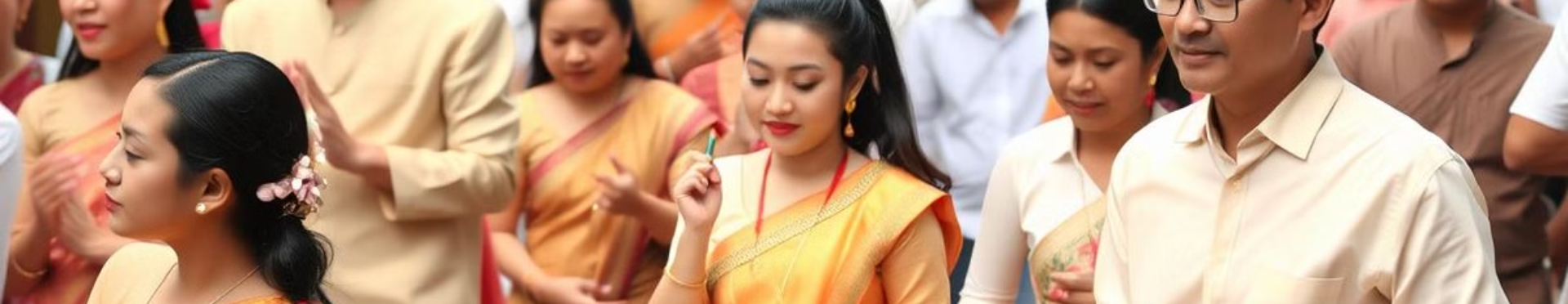 Songkran: A Festival Worth Experiencing
If you have the chance to visit Thailand during Songkran, 
you will experience an exciting and uniquely, joyful celebration of 
Thai culture.
2. What is this custom, and which country does it come from?                   A. The US                                             B. Viet Nam
B
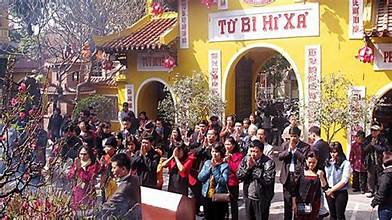 3. What is this custom and which country does it come from?                                     
A. Japan                              B. Viet Nam
A
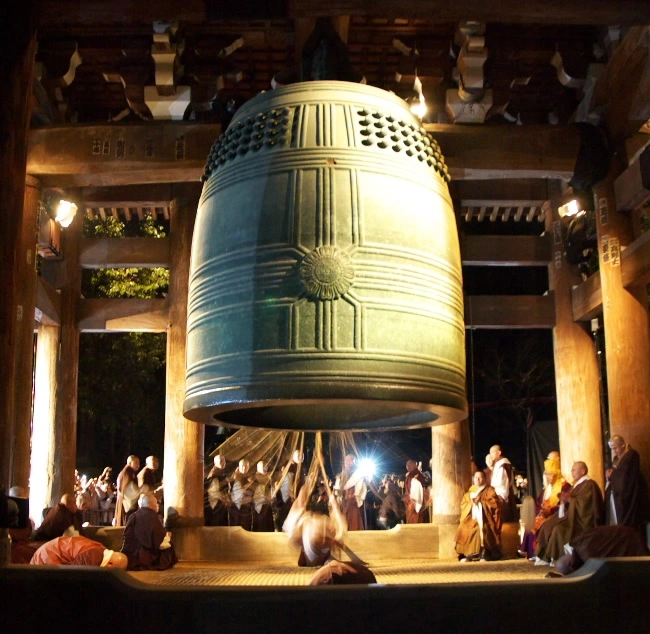 4. What is this custom and which country does it come from?                  

A. The US                            B. Viet Nam
B
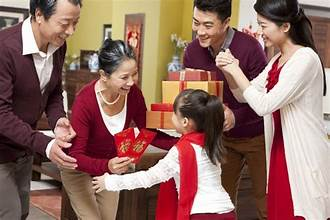 4. What is this custom and which country does it come from?         
A. Thailand               B. The US
B
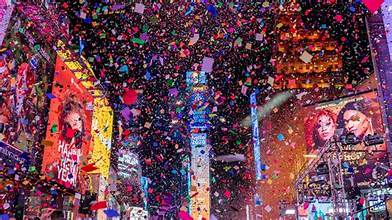 CONSOLIDATION
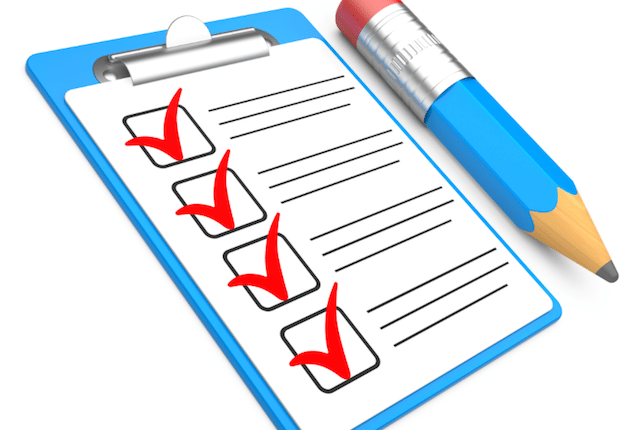 1
Wrap-up
What have we learnt in this lesson?
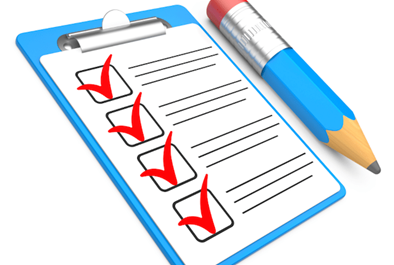 CONSOLIDATION                                In this lesson we have learnt:
40
Homework
1. Learn by heart new words.

2. Do exercises in Workbook.

3. Choose one festival in Ex 5 to find information about (choose something that you do not know about) or search for a new one on the Internet.
Thanks!
Do you have any questions?
youremail@freepik.com
+34 654 321 432
yourwebsite.com
Please keep this slide for attribution